Used  +  infinitive
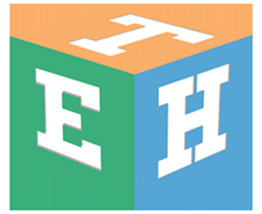 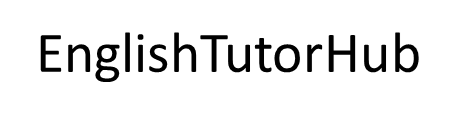 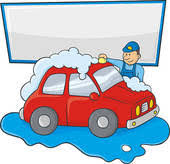 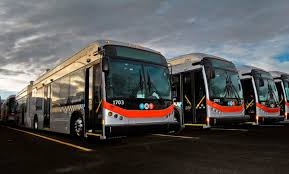 Present
Past
Joey used to work in a car wash.	     		Now he works in a bus company.
used + infinitive this means;
= to describe a habit or regular action from the past.
= We do not have this habit or do the action in the present.
1. Affirmative form
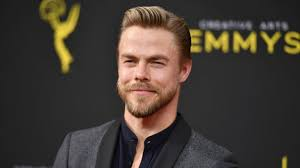 This is Derek Hough. He is a famous ballroom dancer.
He used to dance in Dancing with the Stars.
Now he dances for his own show.
Subject		+	used		+	main verb
(past simple of “use”)  	 (infinitive form)
I 				used 			to dance.
You 			used 			to dance.
He/she/it		used 			to dance
We			used			to dance
You 			used			to dance
They			used 			to dance
2. Affirmative form
used + infinitive
This structure only has a past form.
I used to dance ballroom.
There is no infinitive form of use:
I am going to use to dance ballroom. X
There is no -ing form:
	I am using to dance ballroom.
There is no present form:
	I use to dance ballroom. X
If you want to describe a habit or regular action in the present, we use the present simple.
I dance ballroom every day.
Negative Form
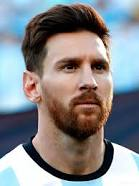 Lionel Messi did not use to play for Liverpool.
Subject 	+	did not	+	“use”		+	verb
(base form)        (infinitive form)
I 			did not 		use 			to play
You			did not 		use			to play
He/ she/ it 		did not 		use 			to play
We 			did not 		use 			to play
You			did not 		use 			to play
They			did not 		use 			to play
Contracted form (negative)
Question Form
“Did you use to dance ballroom?”
Did	   +	subject	+    use	+	verb	 ?
(base form )       (infinitive form)
Did 		   I 		    use		to dance?
Did		  you 		    use 		to dance?
Did		  he/ she/ it     use		to dance?
Did 		 we 		    use 		to dance?
Did 		 you 		    use 		to dance?
Did 		 they 		    use 		to dance?
Question Form 2
Where did they use to go on Saturday?
Why did you use to get up at 4:30 in the morning?
What did you use to eat for lunch?
The rule here is we have the words:
What
Why
Who
Where
How
+  did  + subject	+  “use”   +     verb  ?
					(infinitive form)
Habits in the past 1
Used + the infinitive
– to describe a habit or regular action that we had in the past.
We do not have this habit or do this action in the present.
For example:
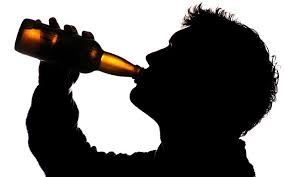 In the past:
 Dave used to drink alcohol.
In the present:
	 He no longer drinks alcohol.
Habits in the past 2
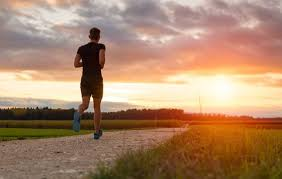 In the past: 
Joey used to jog every evening.
In the present: 
Joey watches TV every evening.
States in the past 1
Used + the infinitive
 – to describe a state that we had in the past.
We do not have this state in the present.
For example:
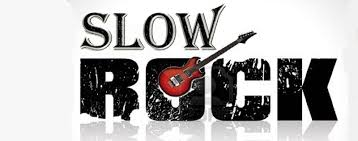 In the past: 
Rob used to like slow rock music.


In the present: 
Now he likes jazz music.
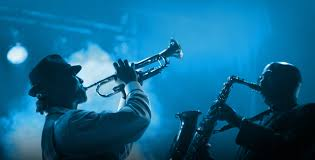 States in the past 2
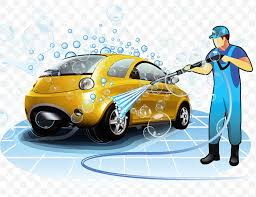 In the past: 
	Rob used to be a car washer.
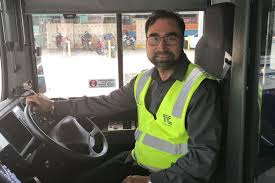 In the present: 
	Now he is a bus driver.
States in the past 3
Now he prefers fruit.
Rob used to like beef steak.
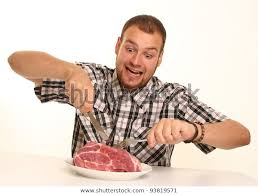 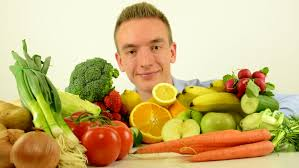 Past						Present
Practice exercise 1
Complete the sentences with the positive, negative or question form of "used to" using the verb in brackets:
1. I ____________ (work) in the Twin Towers.2. ____________   (leave) the classroom at 4 : 00 pm?3. I ____________   (forgive) him.4. He ____________ (beat) me.5. The teacher ____________   (speak) English in the classroom.6. He ____________   (write) a lot.7. She ____________   (spend) time in the supermarket.8. We ____________   (not / play) outside.9. He ____________   (not /write) five stories a day.10. ____________   (She / eat) three times a day?
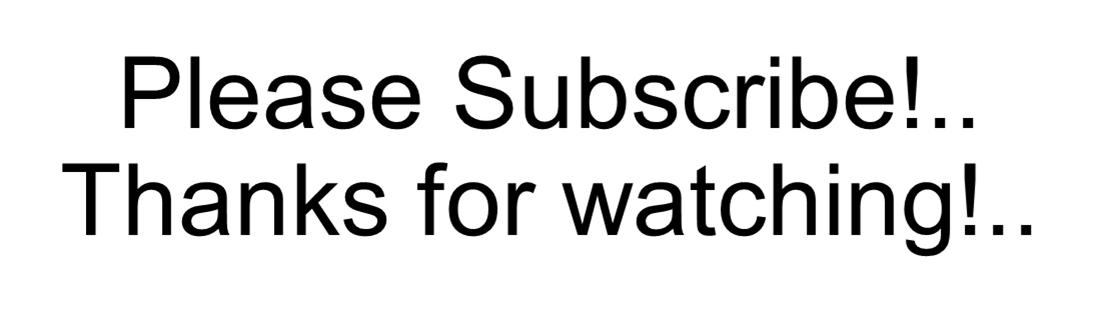